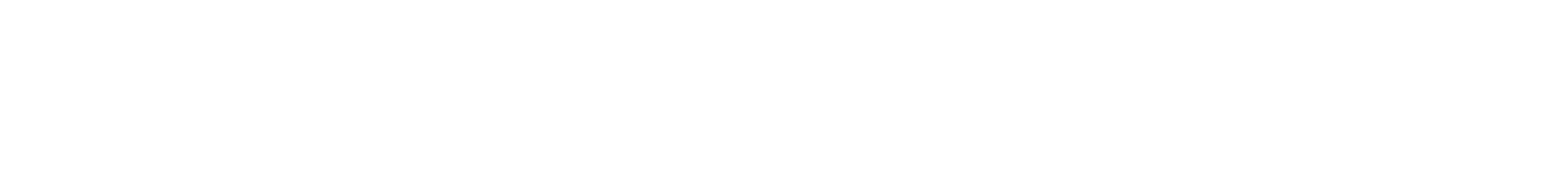 TVCMセット
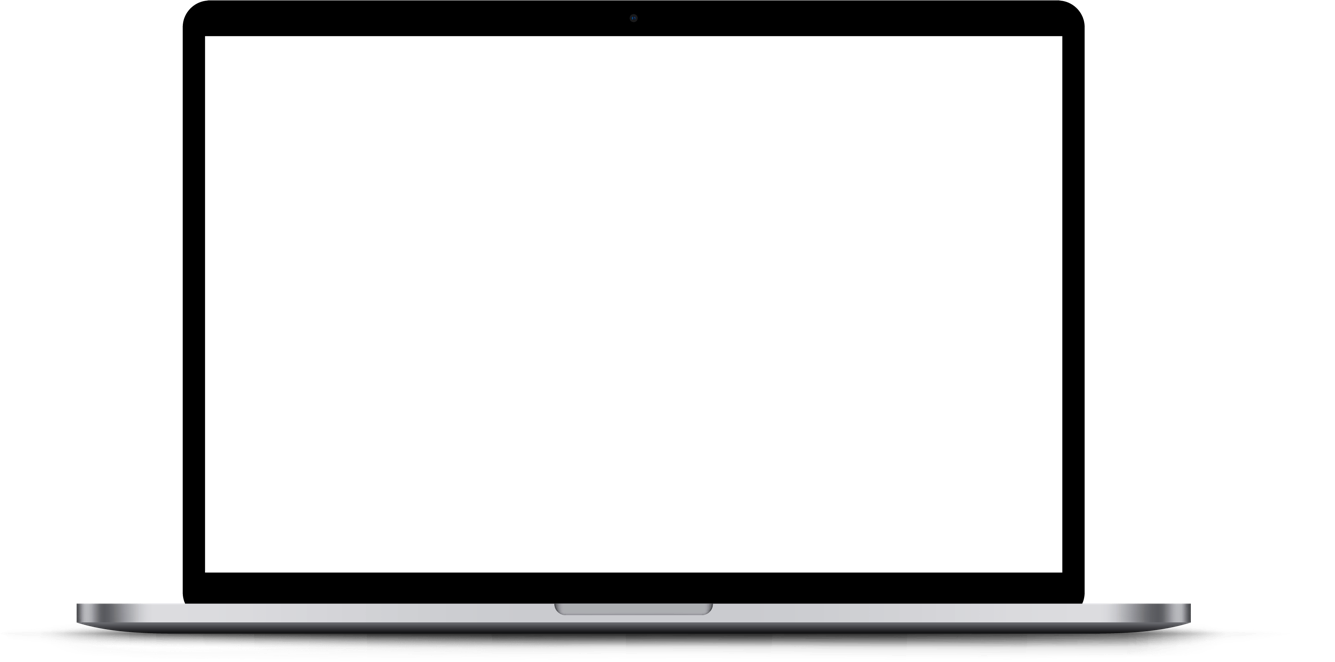 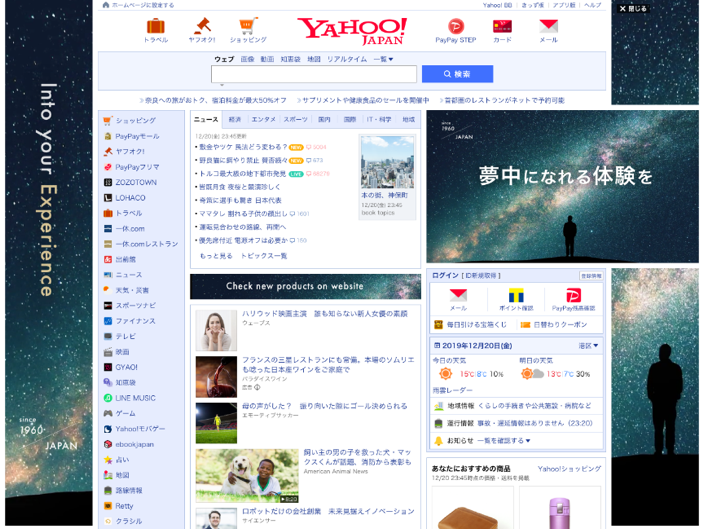 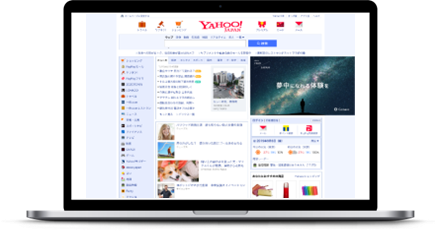 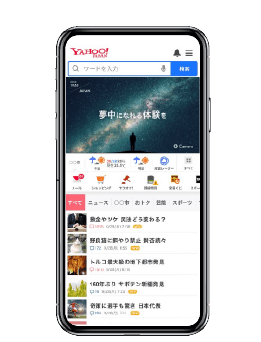 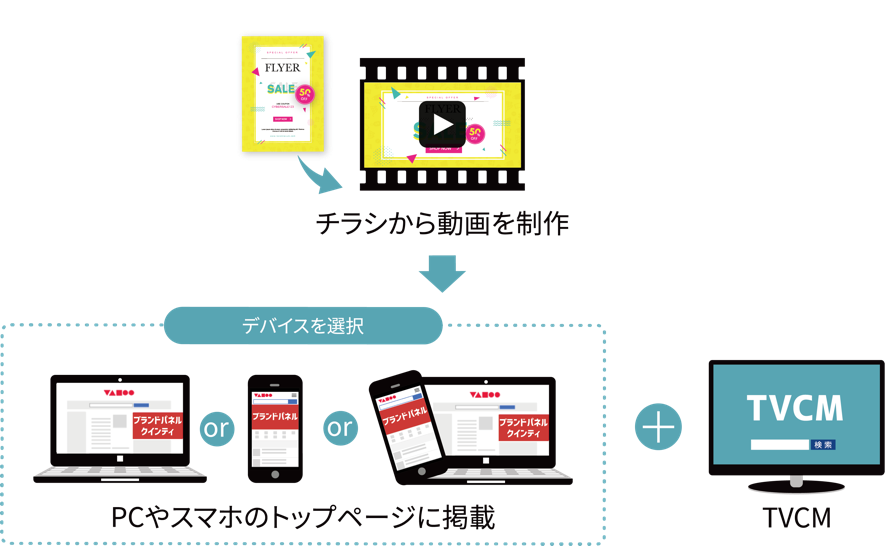 2025.04
2025.04
ニ次利用可能な動画制作から広告出稿までのオールインワン企画！
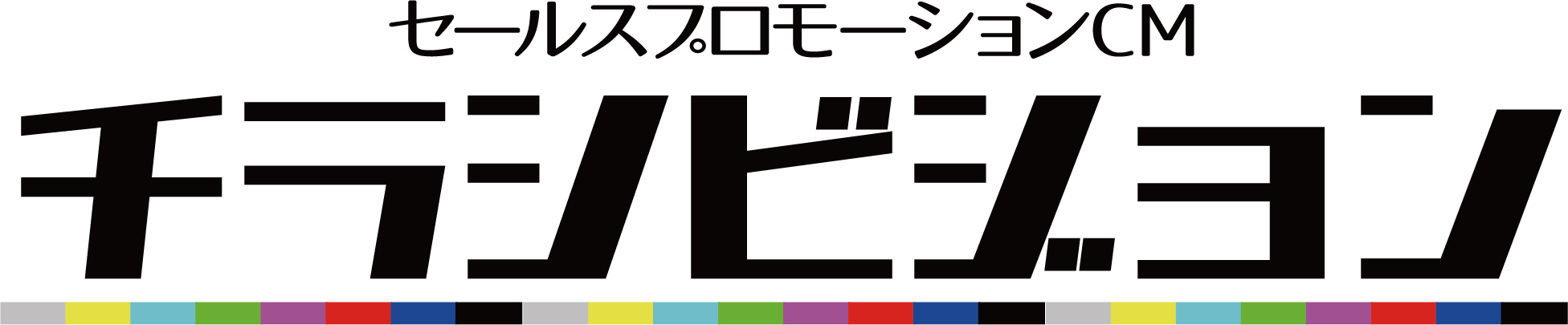 各提携テレビ局
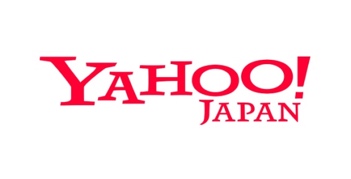 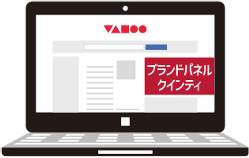 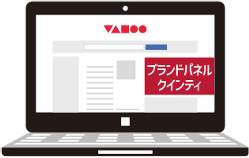 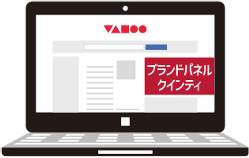 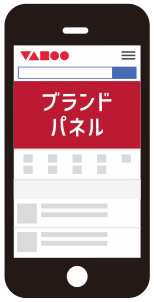 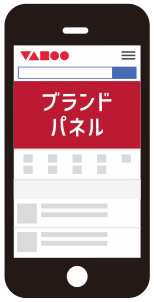 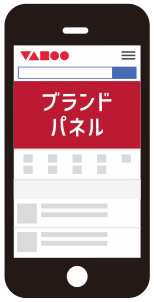 公式提携テレビ局 TVCMセット概要
既存の静止画データから15秒の動画を制作し、
TVとYahoo! JAPAN トップページで動画広告を実施。
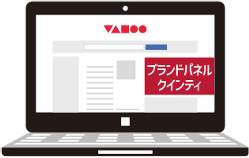 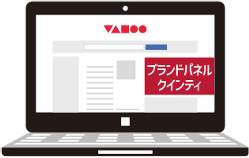 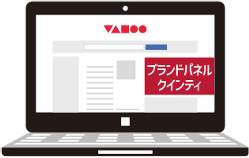 1
既存のチラシなど静止画データから15秒動画を制作 ＋ ニ次利用もOK
対応素材
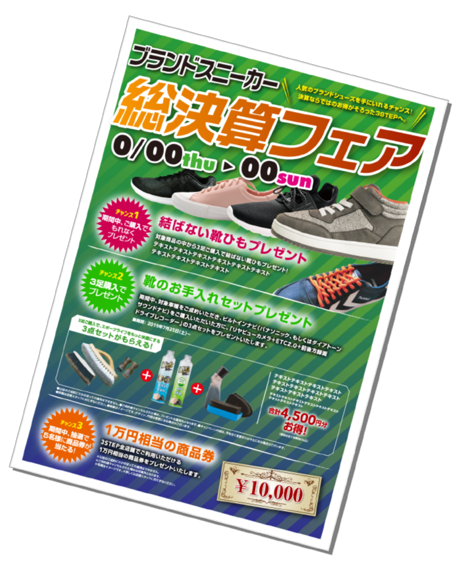 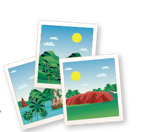 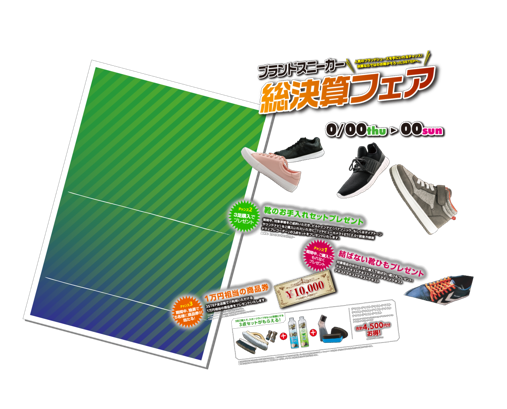 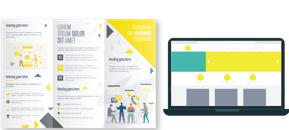 パンフレット
写真
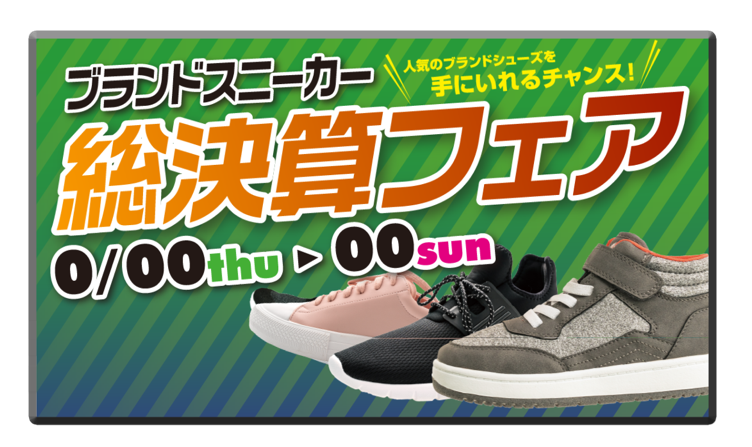 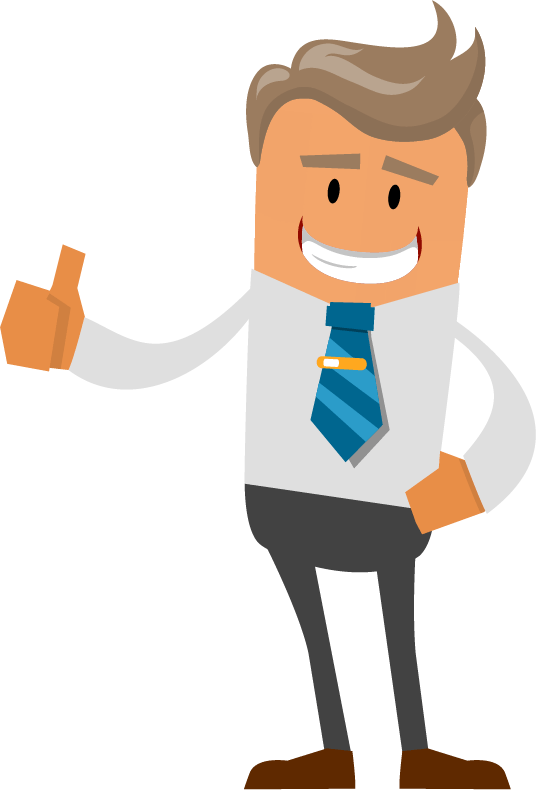 ▼実績動画はこちら▼︎
このプランに含まれるサービス
15秒
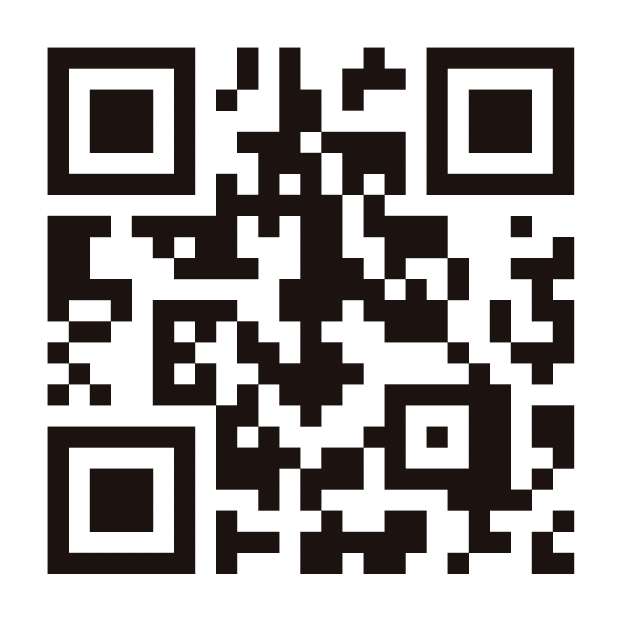 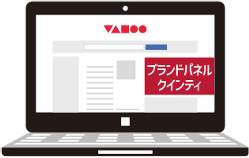 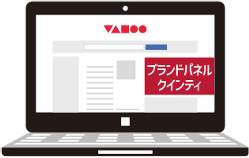 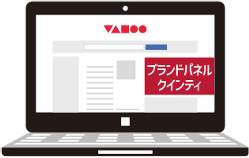 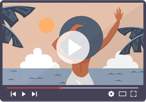 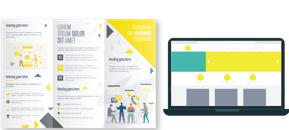 動画
WEBサイト
制作する
完全パッケージ動画
ニ次利用権利
15秒動画制作
1タイプ
ヤフー用
バナー制作
お任せ
ナレーションBGM・効果音
完成動画
データ納品
など…
TVCM
広告料
(納品ﾒﾃﾞｨｱ含)
WEB
広告料
サイネージ
広告料
ヤフー
広告料
制作した動画は 無期限二次利用OK!!
FREE
ナレーション/BGM/効果音付帯！（※全てお任せ）
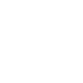 様々なデータから動画制作可能です！
1タイプ
2
ヤフーTOPページ（予約型）とテレビに広告出稿
PC広告面はトップインパクト！
PC+ｽﾏﾎ
テレビCM
PC
PC+ｽﾏﾎ
スマホ
or
or
or
※ヤフーリッチフォーマットMD
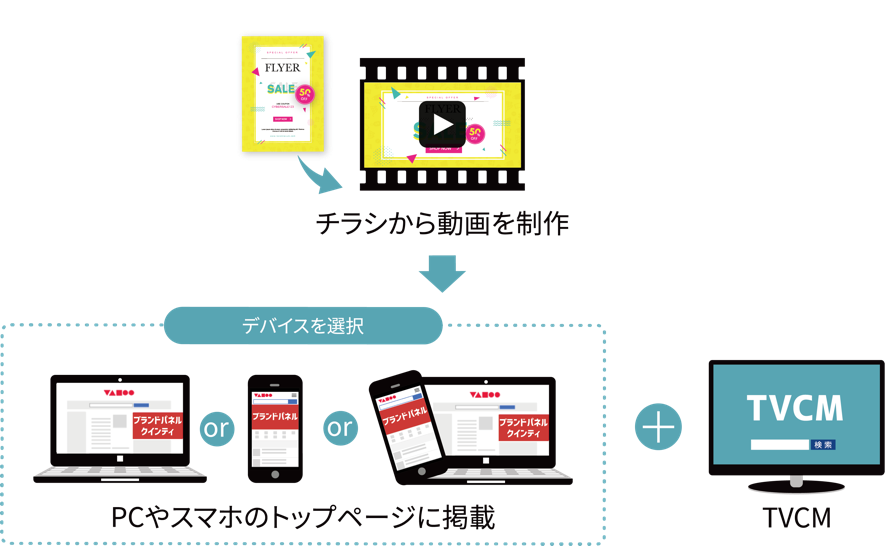 デバイスを指定
都道府県指定
の場合
掲載保証回数は次頁の一覧でご確認ください。
各テレビ局の投下本数は
次頁の一覧でご確認ください。
※複数指定可
or
or
or
or
or
市区郡指定
の場合
掲載保証回数は次頁の一覧でご確認ください。
共通留意事項
※1週間以上で放送　※放送尺は15秒
※フリースポットのため、放送時間の事前開示はありません。
　タイムランクの保証はいたします。
※年末年始は対象外です。
※複数指定可
平日掲載開始の5日〜1ヶ月間で自由設定
掲載期間を指定
※掲載回数は設定期間で按分されるイメージです。
3
実施料金
広告掲載レポートと放送確認書を提出
80万円〜200万円
■WEB広告の遷移先ページについて
（税別）
※WEB広告用の【遷移先WEBページのURL】をご準備ください。（パラメータ付も可）
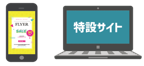 ※遷移先代用のWEBチラシビューアー（無償）もございます。詳細はお問合せください。
TVCMセット一覧（ エリア指定 [都道府県 or 市区郡] ）
チラシビジョン提携テレビ局
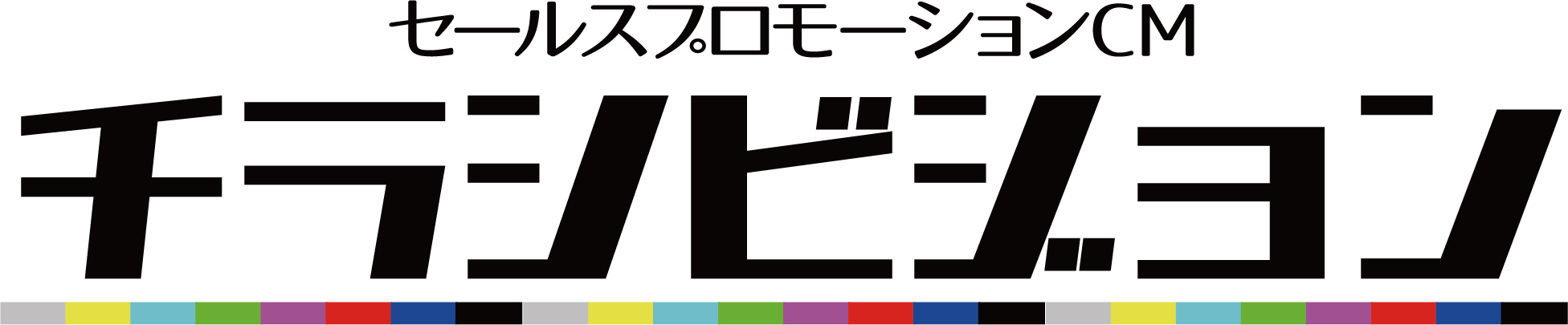 TVCMセット一覧 / セグメント指定別掲載回数
チラシビジョン提携テレビ局
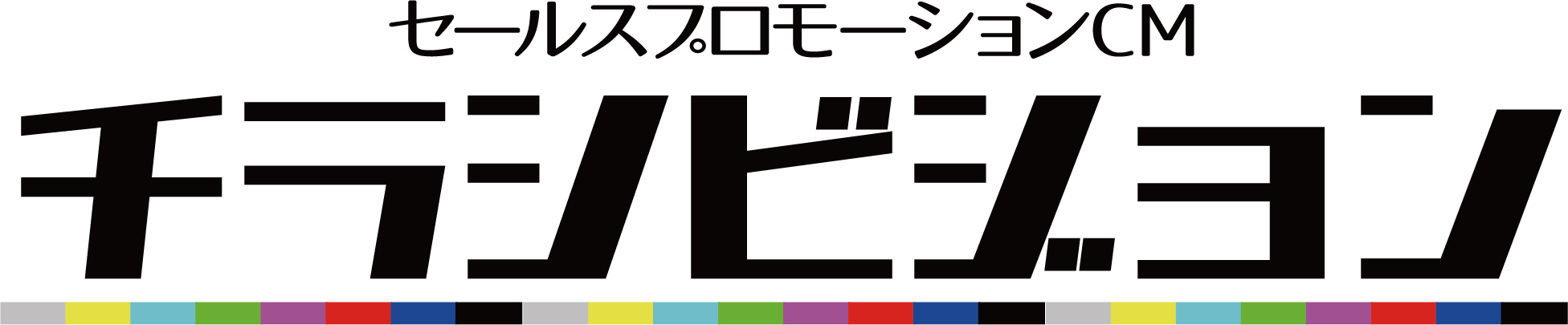 性別 or 年代を指定して実施する場合の各プランの掲載回数
都道府県限定
！
TVCMセット一覧 / セグメント指定別掲載回数
チラシビジョン提携テレビ局
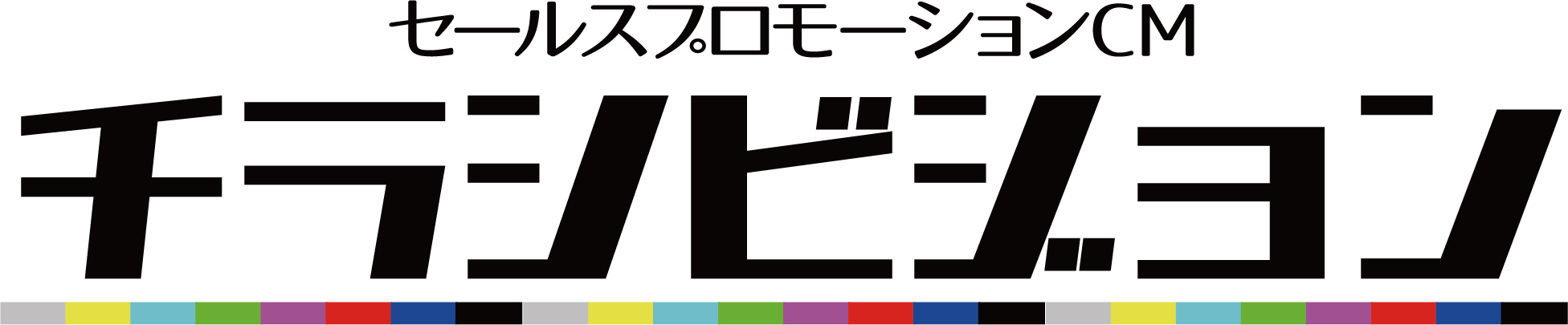 性別 ＋ 年代を指定して実施する場合の各プランの掲載回数
都道府県限定
！
TVCMセット一覧 / セグメント指定別掲載回数
チラシビジョン提携テレビ局
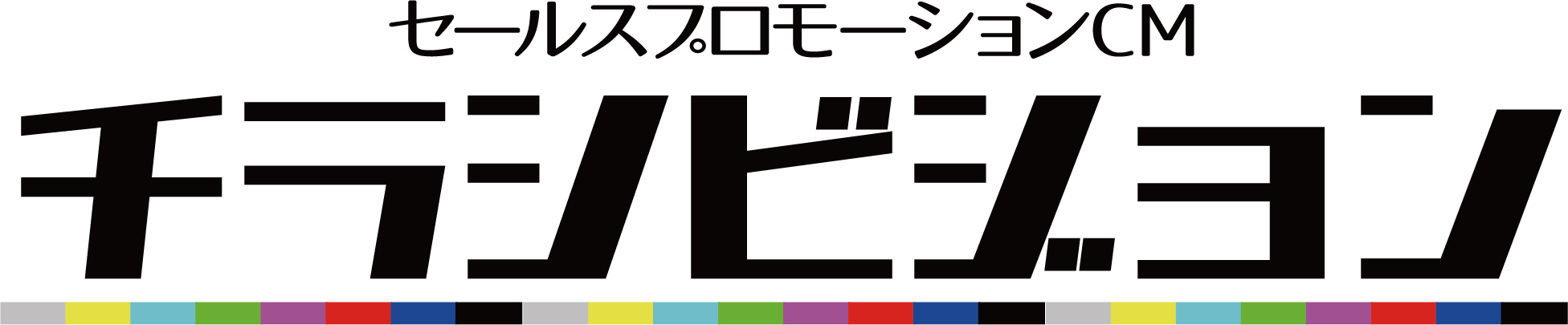 性別 ＋ 年代 ＋ 属性を指定して実施する場合の各プランの掲載回数
都道府県限定
！
公式のTVCMセットが無いエリアは、
「ヤフーパッケージ」などとご希望エリアのTVCMを組み合わせてご提案をいたします。
カスタマイズ
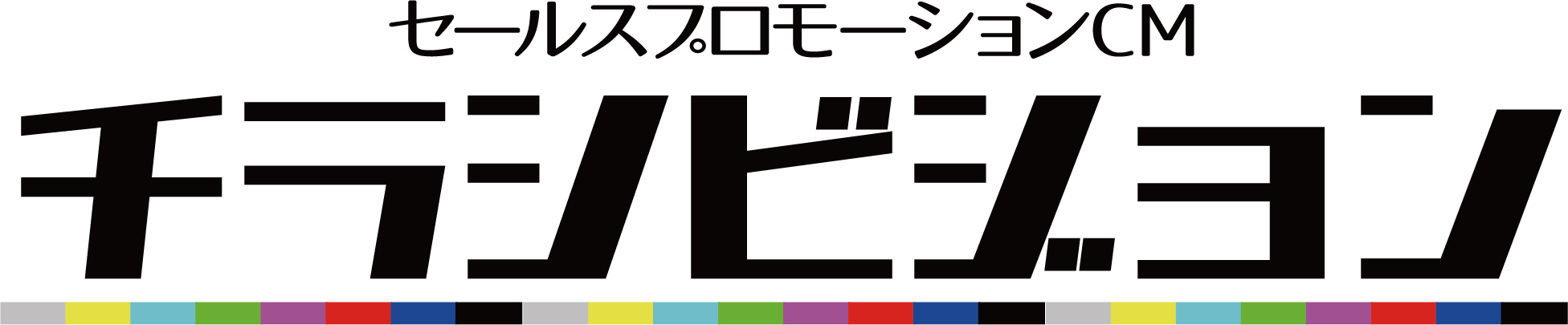 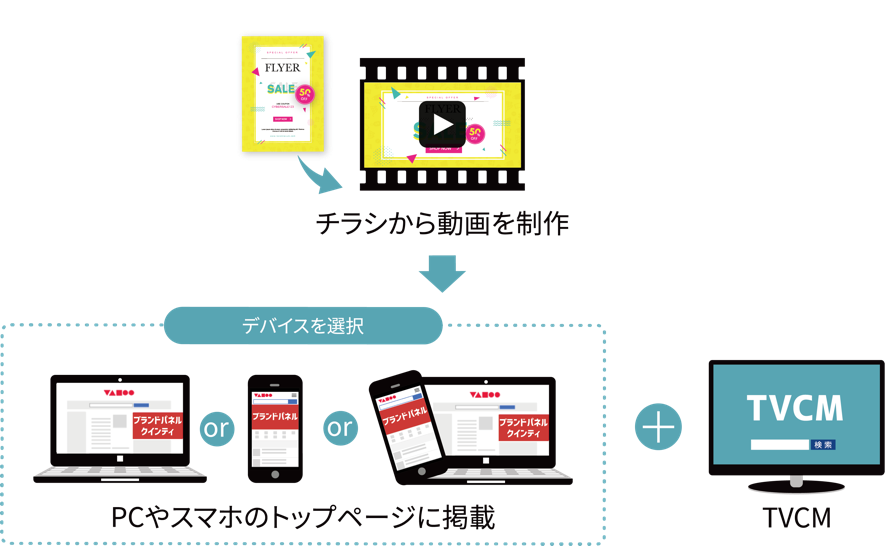 提携外のテレビ局もバイイング代行可能です。
ヤフーパッケージ
カスタマイズ
TVCMセット
提案
※お見積もりのご提出には5営業日程度かかります。
※媒体費以外に局納品用のメディア費が必要です。
15秒
1タイプ
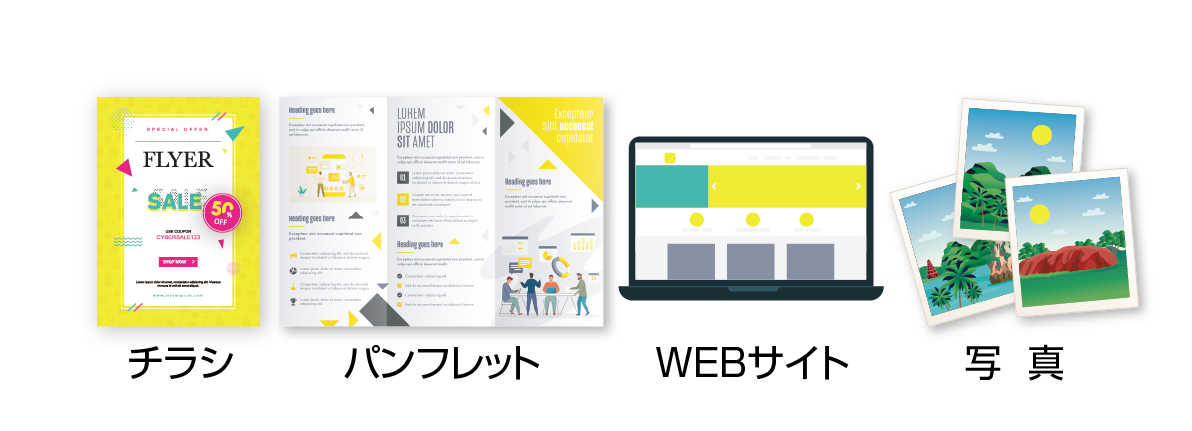 提携外エリア TVCM15秒目安金額表
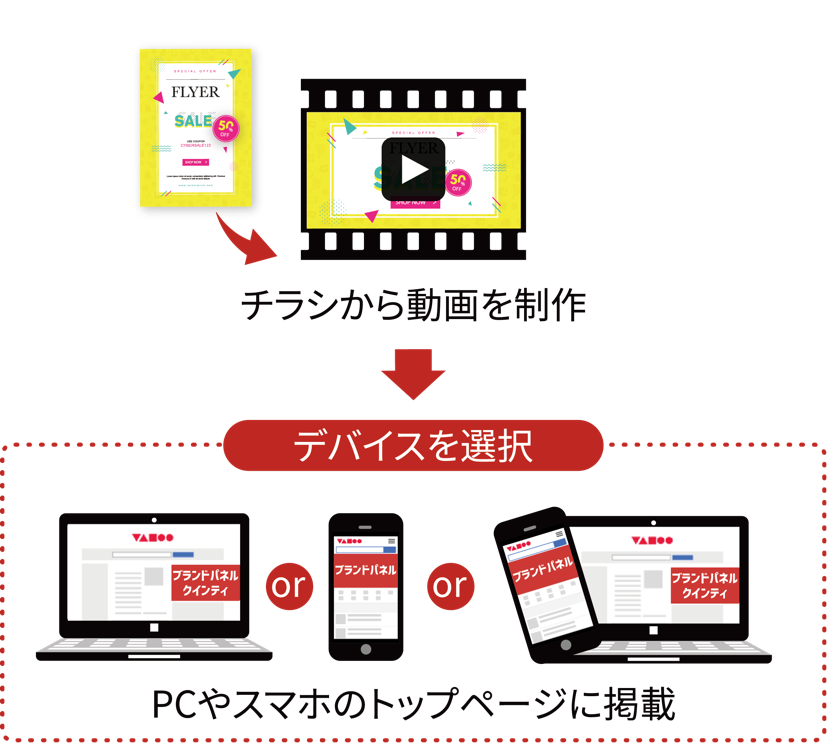 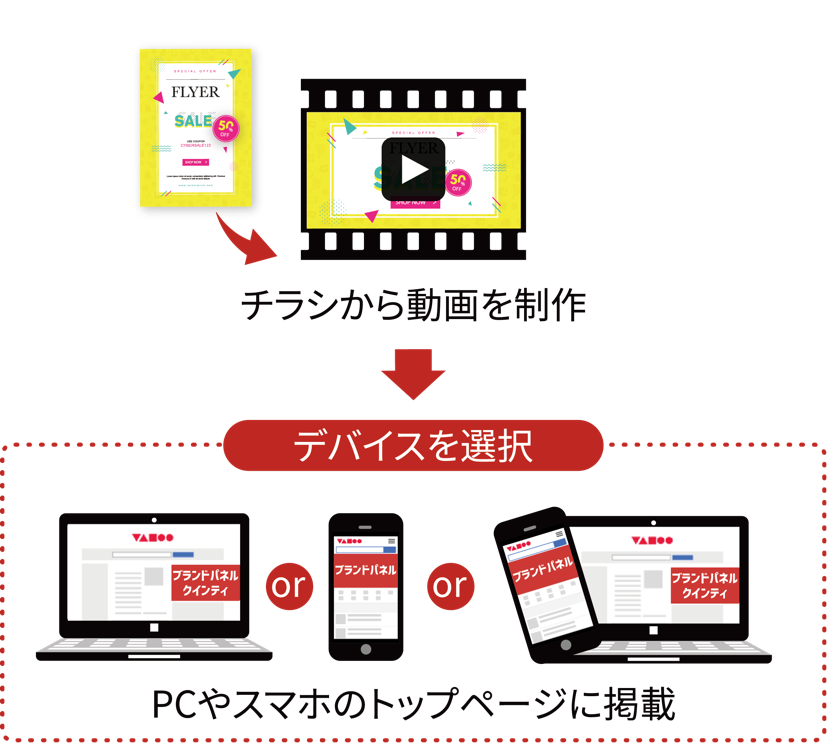 50万 プラン
※WEBメディアセットやサイネージセット
　 などの組み合わせも可能です。